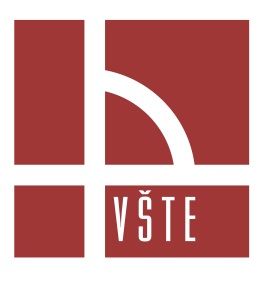 Vysoká škola technická a ekonomická v Českých Budějovicích Ústav technicko - technologický
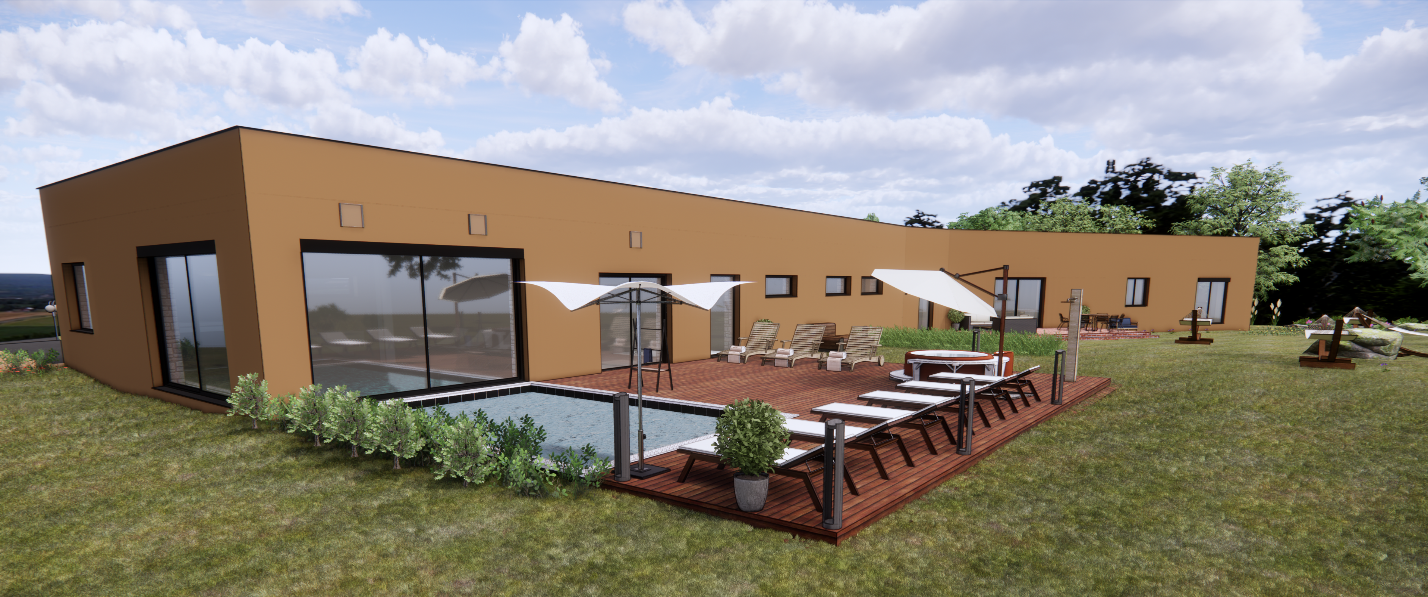 Optimální způsob vytápění salonu krásy a wellness
Autor bakalářské práce:		Bc. Josef Hadrava
Vedoucí bakalářské práce: 		Ing. Michal Kraus, Ph. D.
Oponent bakalářské práce: 	Ing. arch. Michaela Votavová
České Budějovice, duben 2022
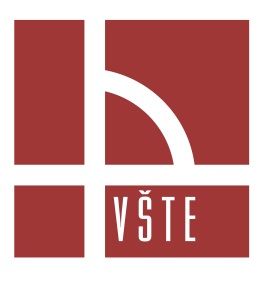 Obsah prezentace
Cíl diplomové práce, stanovení výzkumného problému
Motivace a důvody k řešení daného problému
Lokalita stavby 
Architektonické řešení
Varianty vytápění
Ekonomické porovnání  
Provozní náklady 
Vliv na životní prostředí
Závěrečné shrnutí
Optimální zdroj tepla 
Dosažené výsledky a přínos práce 
Závěrečné shrnutí
Doplňující dotazy od vedoucího práce
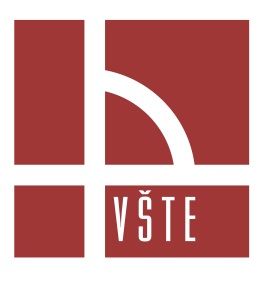 Cíl diplomové práce a stanovení výzkumného problému
Cíl diplomové práce:
Návrh architektonického a stavebně - konstrukčního řešení objektu – architektonická studie, DPS, energetické posouzení konstrukcí, technika prostředí staveb  
Řešení optimálního návrhu způsobu vytápění z hlediska dopadu na životní prostředí, funkční a ekonomické výhodnosti
Výzkumný problém:
Nalezení optimálního zdroje vytápění salonu krásy a wellness
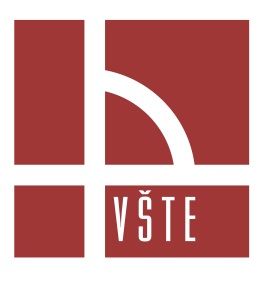 Motivace a důvody daného problému
Aktuálnost daného tématu obnovitelných a neobnovitelných zdrojů energie
Úspory energie ve vytápění 
Rozšíření znalosti v dané problematice technického prostředí budov 
Nevhodné návrhy zdroje tepla a otopné soustavy
Neefektivní způsob vytápění objektů 
Dostupnost primárních energií 
Zájem o efektivní trendy vytápění 
Využití získaných znalostí v praxi
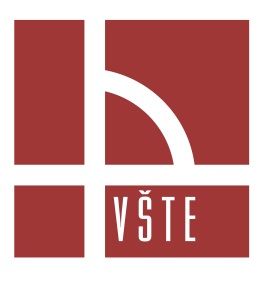 Lokalita stavby I.
Katastrální území: Kamenice nad Lipou 
Okres: Pelhřimov 
Kraj: Vysočina
Parcela: 1275/9, 1275/3
Výměra pozemku: 3 295,5 m2
Druh pozemku: Orná půda
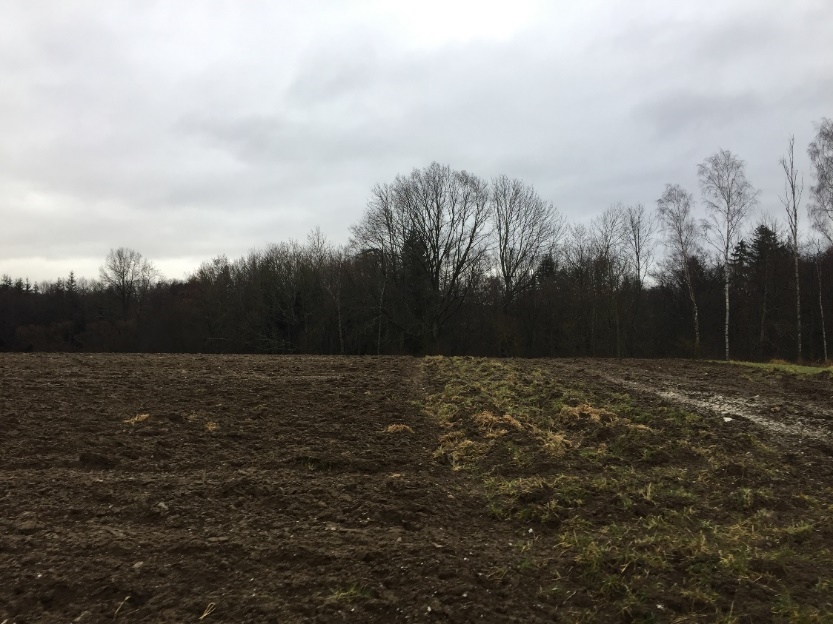 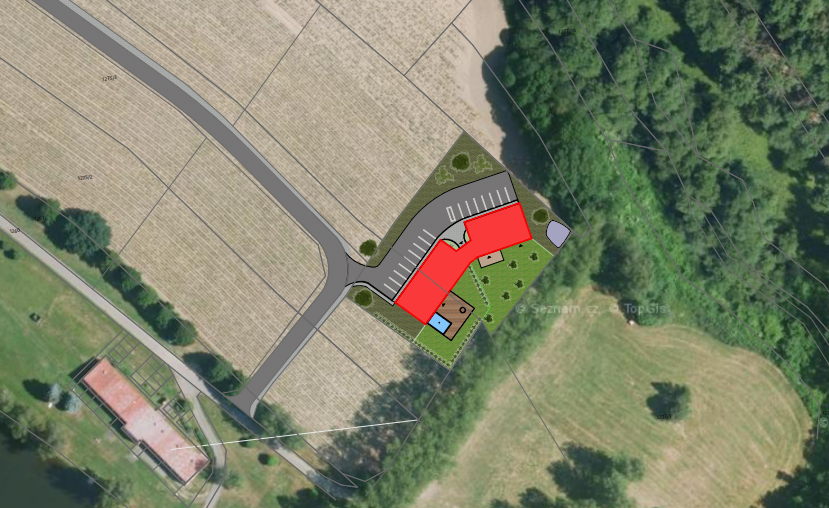 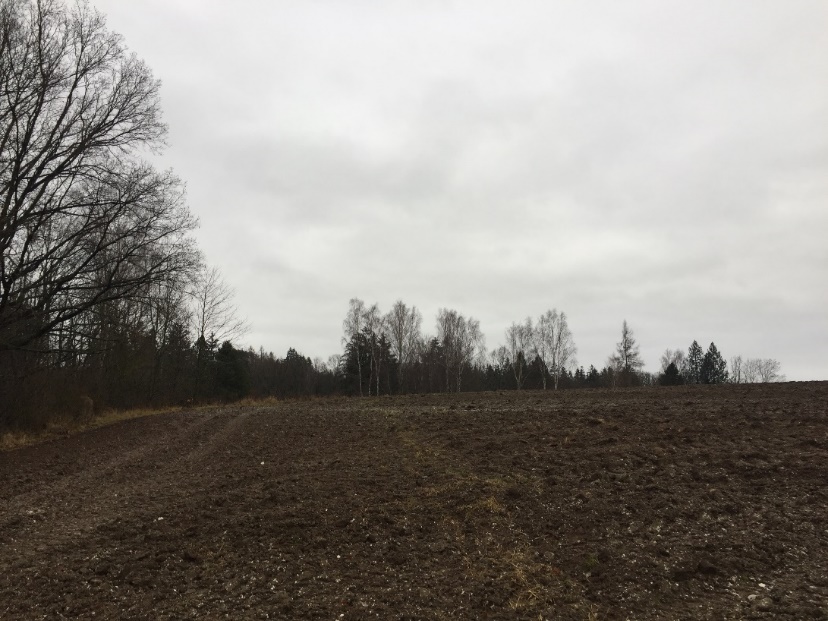 Zdroj: Vlastní zpracování
Zdroj: Vlastní fotodokumentace
Architektonické řešení
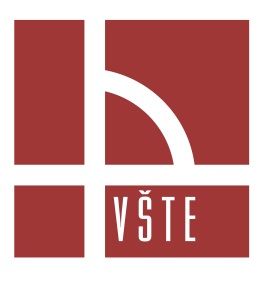 Funkční rozdělení objektu do jednotlivých křídel 
Obdélníkové půdorysy 26,75 x 12,77 m a 20 x 12,77 m 
Jednopodlažní částečně podsklepený objekt 
Plochá vegetační střecha s extenzivní zelení 
Výška atiky +4,600 m
Schéma půdorysu 1. PP
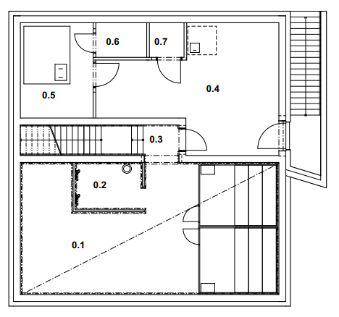 Schéma půdorysu 1. NP
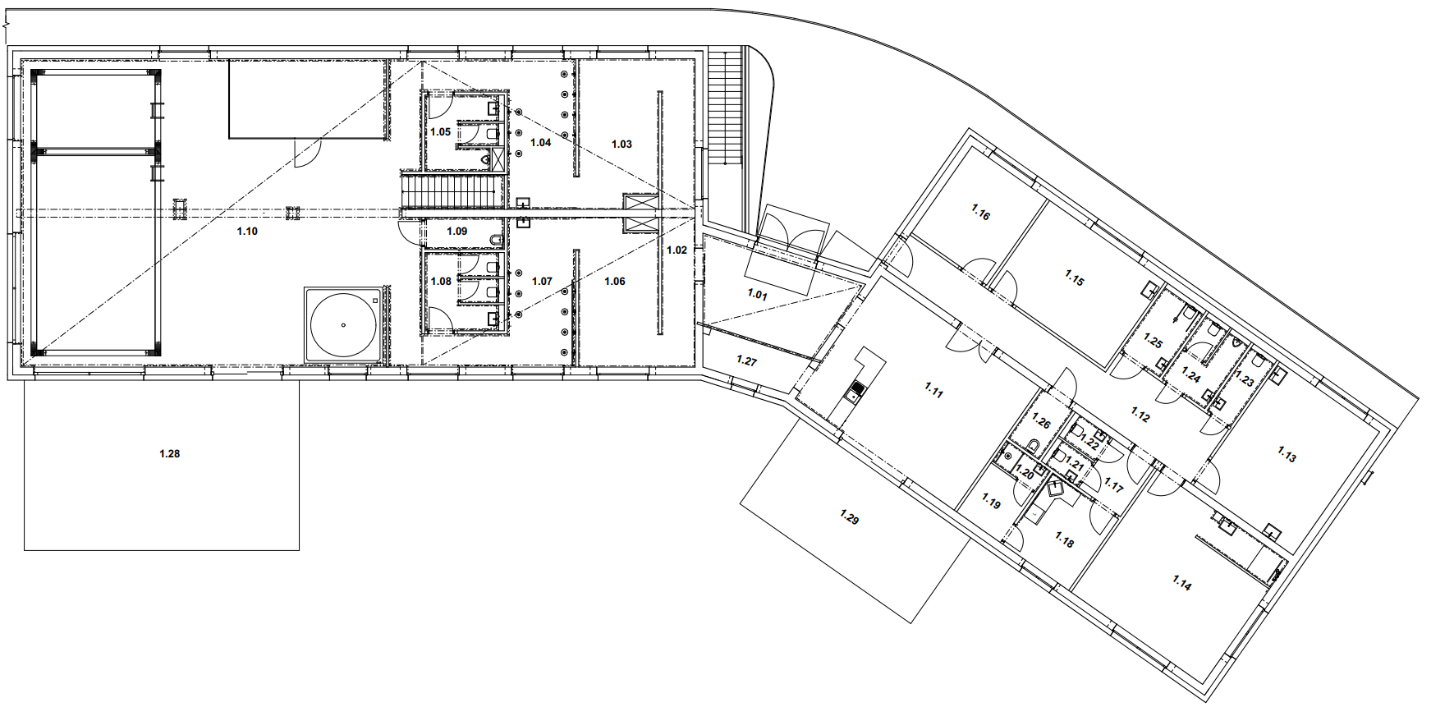 Zdroj: Vlastní zpracování
Zdroj: Vlastní zpracování
Varianta vytápění č. 1
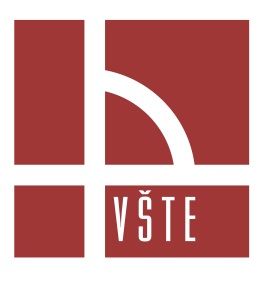 Tepelné čerpadlo vzduch – voda
Vaillant flexo THERM exclusive VWF 157/4 s modulem zdroje tepla VWL 11/4 SA
Zdroj: Vlastní zpracování
Varianta vytápění č. 2
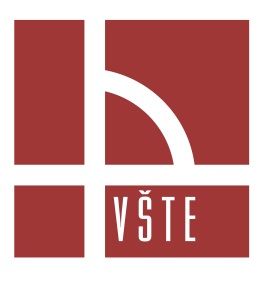 Plynový kondenzační kotel 
Vaillant ecoTEC plus VU 486/5 - 5
Zdroj: Vlastní zpracování
Varianta vytápění č. 3
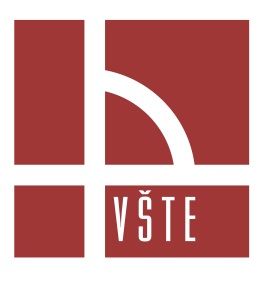 Plynová kogenerační jednotka KVET
Tedom Micro 30
Zdroj: Vlastní zpracování
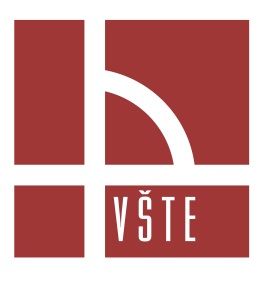 Ekonomické porovnání
Zdroj: Vlastní zpracování
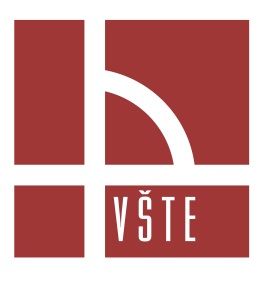 Provozní náklady
Ekonomické shrnutí v prvním roce provozu
Zdroj: Vlastní zpracování
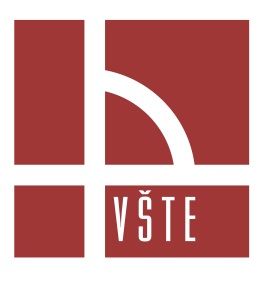 Vliv na životní prostředí
Produkce CO2 jednotlivých variant zdrojů
Produkce plynných emisí NOx
Zdroj: Vlastní zpracování
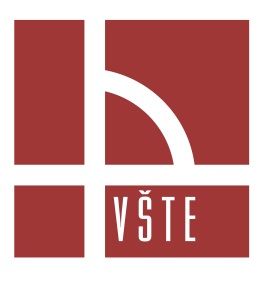 Optimální zdroj tepla
Multikriteriální hodnocení zdrojů tepla
Zdroj: Vlastní zpracování
Nejvhodnější řešení – Tepelné čerpadlo vzduch voda
Nejméně vhodné řešení – plynová kogenerační jednotka KVET
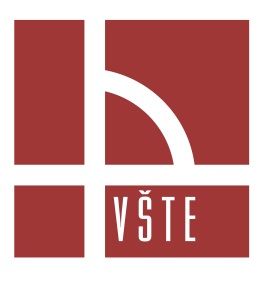 Dosažené výsledky a přínos práce
Zvolení optimální varianty zdroje a distribuce tepla
Funkčnost systému vytápění
Návrh zdroje tepla vzhledem k uživatelskému komfortu
Součinnost systému vytápění s ostatními technologiemi provozu 
Optimální nákladová úrovně stavby z hlediska užití energií
Minimalizace finančních nákladů 
Ohleduplné řešení vzhledem k životnímu prostředí
Závěrečné shrnutí
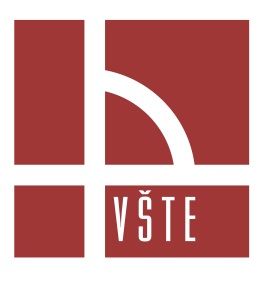 Nalezení hodnotného zdroje vytápění z hlediska energetické situace
Navržení optimálního zdroje z hlediska provozu budovy
Cíl práce byl naplněn.
Práce dále zahrnuje:
Booklet architektonické studie
A. Průvodní zprávu
B. Souhrnnou technickou zprávu
C. Situační výkresy
D 1.1 Architektonicko-stavební řešení 
D 1.3 Požárně bezpečnostní řešení 
D 1.4 Technika prostředí staveb
Dokladová část
Doplňující dotazy od vedoucího práce
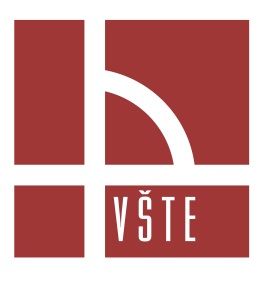 Doplňující dotazy od vedoucího:
Jak vznikají CO2 a NOx a jaký mají vliv na životní prostředí?
Jaký je rozdíl mezi černou a bílou vanou? Odkaz na část popisu základových konstrukcí: „Základové konstrukce bazénu a vířivek bude provedena jako černá vana z betonu C20/25 CX4 a vázanou výztuží B505B dle. statického výpočtu. Konstrukce bílé vany bazénu s vířivkou bude tl. 300 mm a konstrukce vířivky bude tl. 150 mm.“
Jak ovlivňuje lokalita autorův výběr zdroje vytápění? 
Jak byla navržena velikost a orientace fotovoltaického systému? (dle. PENB 50 m2 s orientací na východ)? Jak ovlivňuje orientace a sklon FV panelů množství vyrobené energie? 
Jaký je autorův názor na navržené varianty 2 a 3 (plynový kondenzační kotel/plynová kogenerační jednotka) v kontextu aktuální globální situace? Jedná se dle autora o stálé atraktivní varianty či by místo nich volil jiné zdroje?
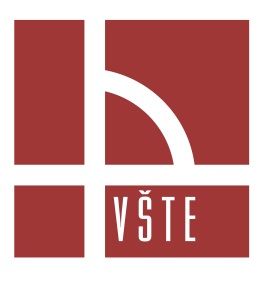 Děkuji za pozornost.